Summary of Results From Group 7
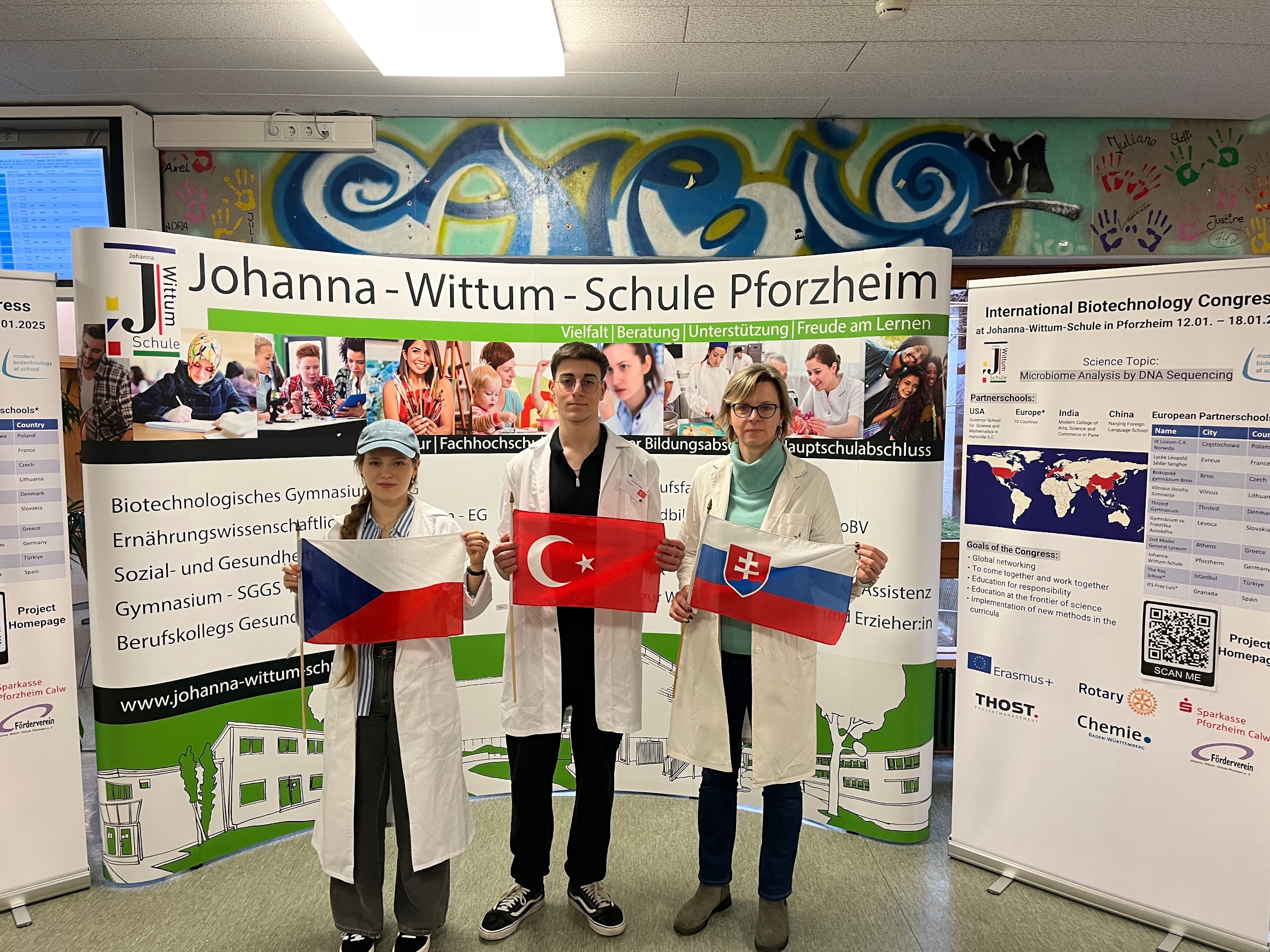 Group Members
Group Members
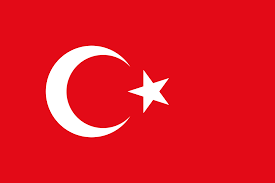 Emirhan Yaşar
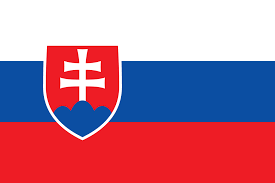 Lucia Bizoňová
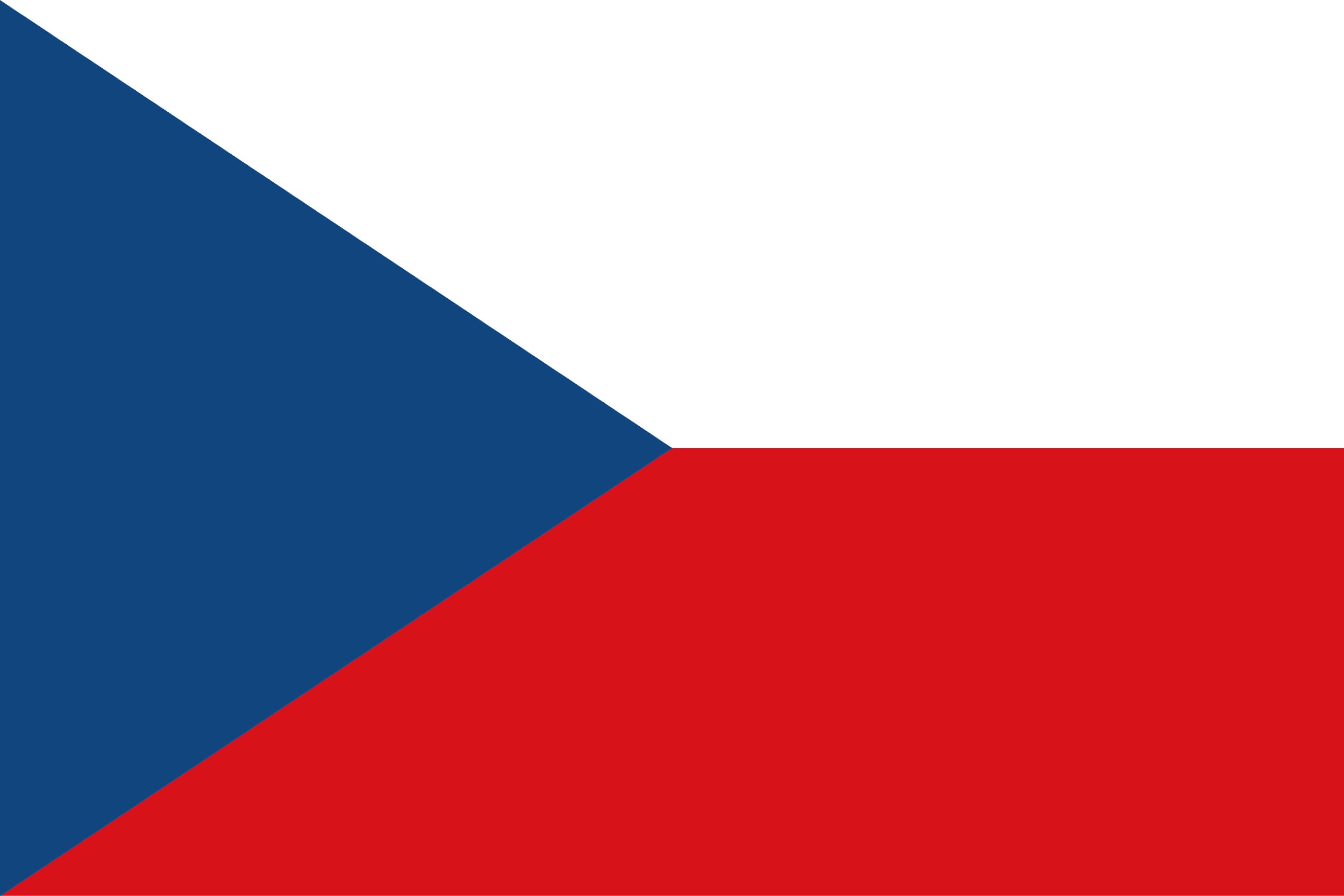 Tereza Treskova
Photo of petri dish with investigated microbiome
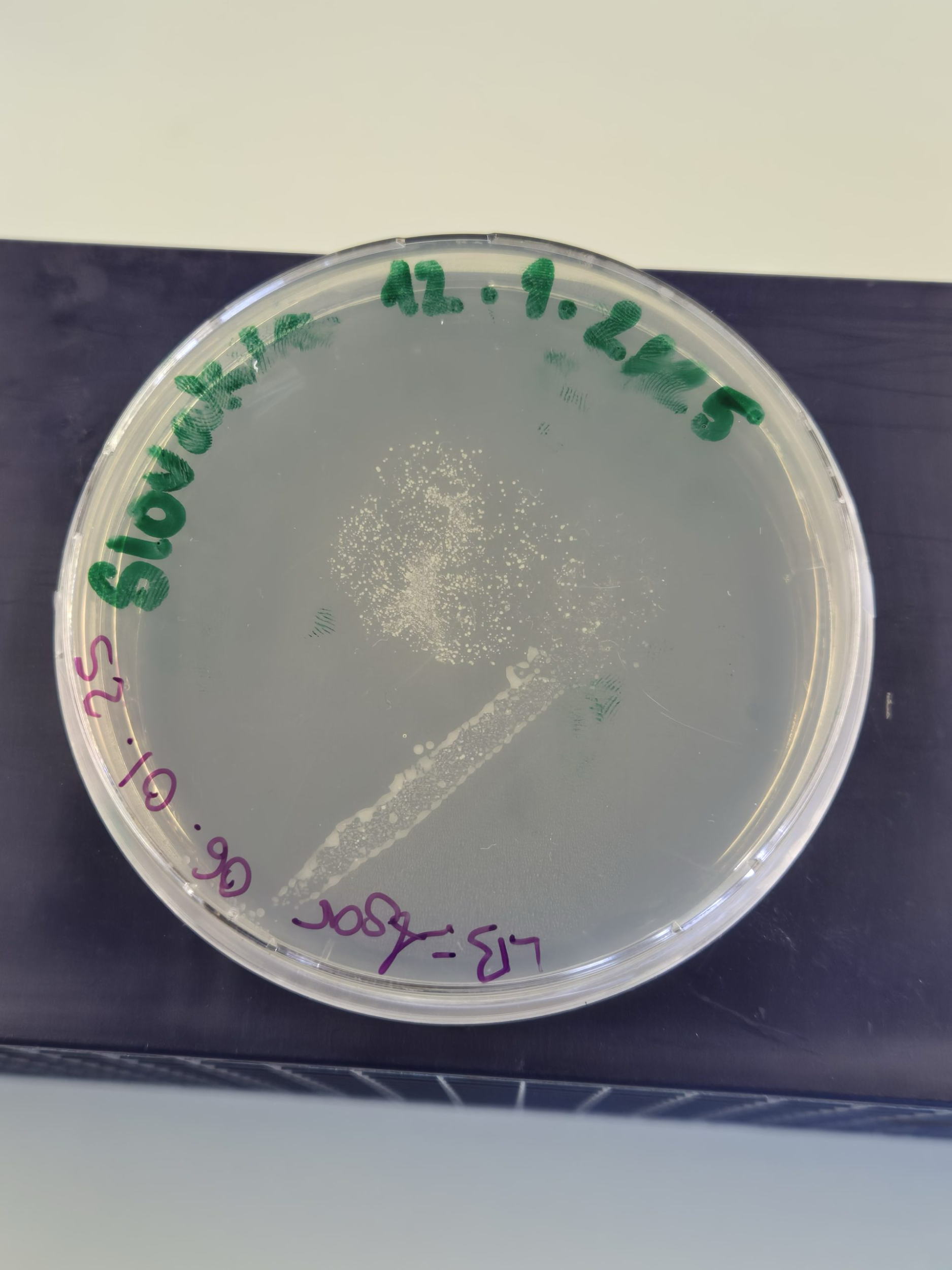 PCR Results - Gel Electrophoresis
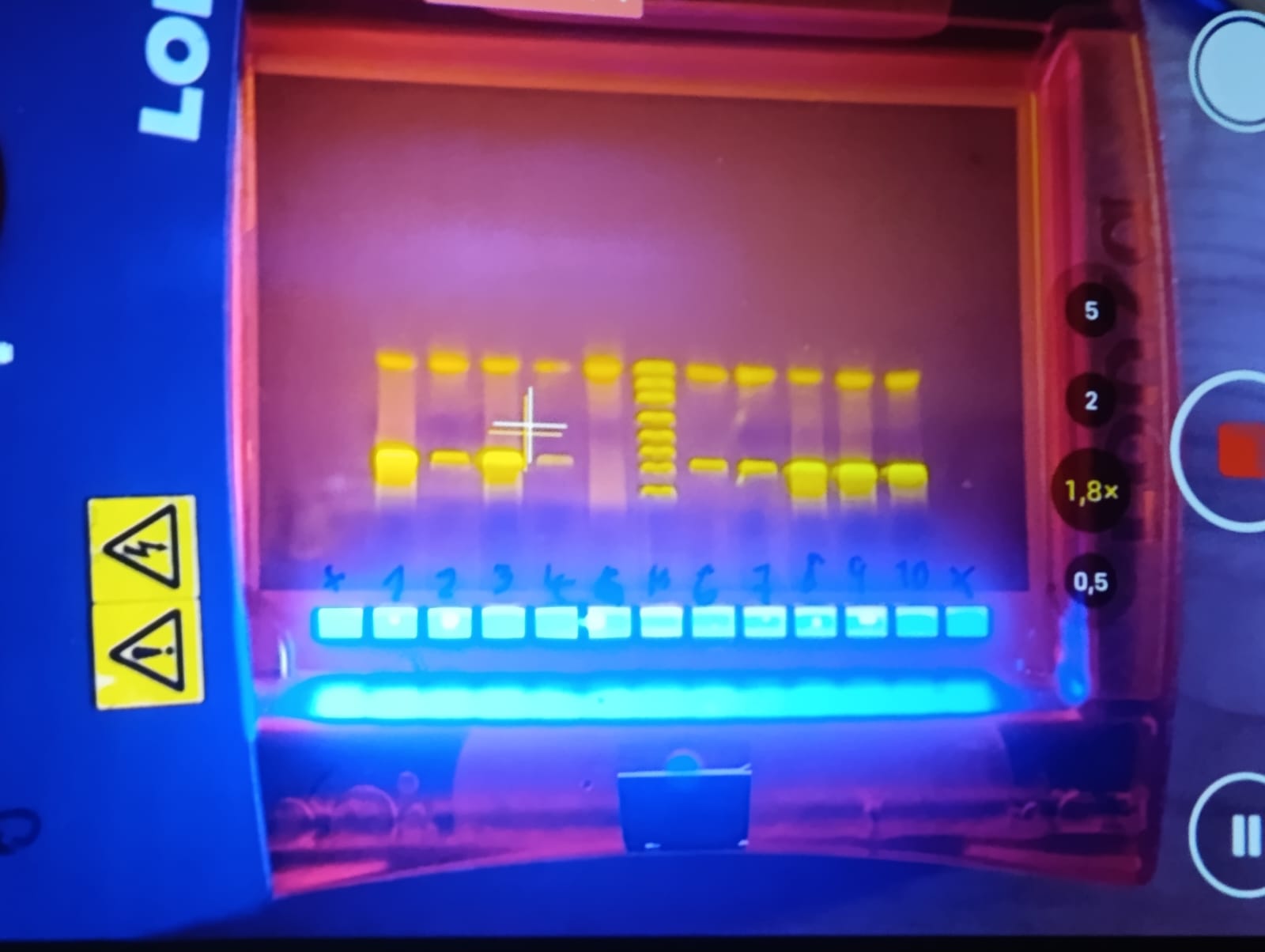 Observation: we see a  band on - 1500 bp, and primers at the top

Evaluation: the 16S gene was amplified

Conclusion: the PCR was successful
M
G7
Evaluation by Epi2ME
Observation: the system read the DNA of our sample

Evaluation: the quality is between 9-16, the length of reads was around 1.6 kb 

Conclusion: we can continue with investigating the species of bacteria
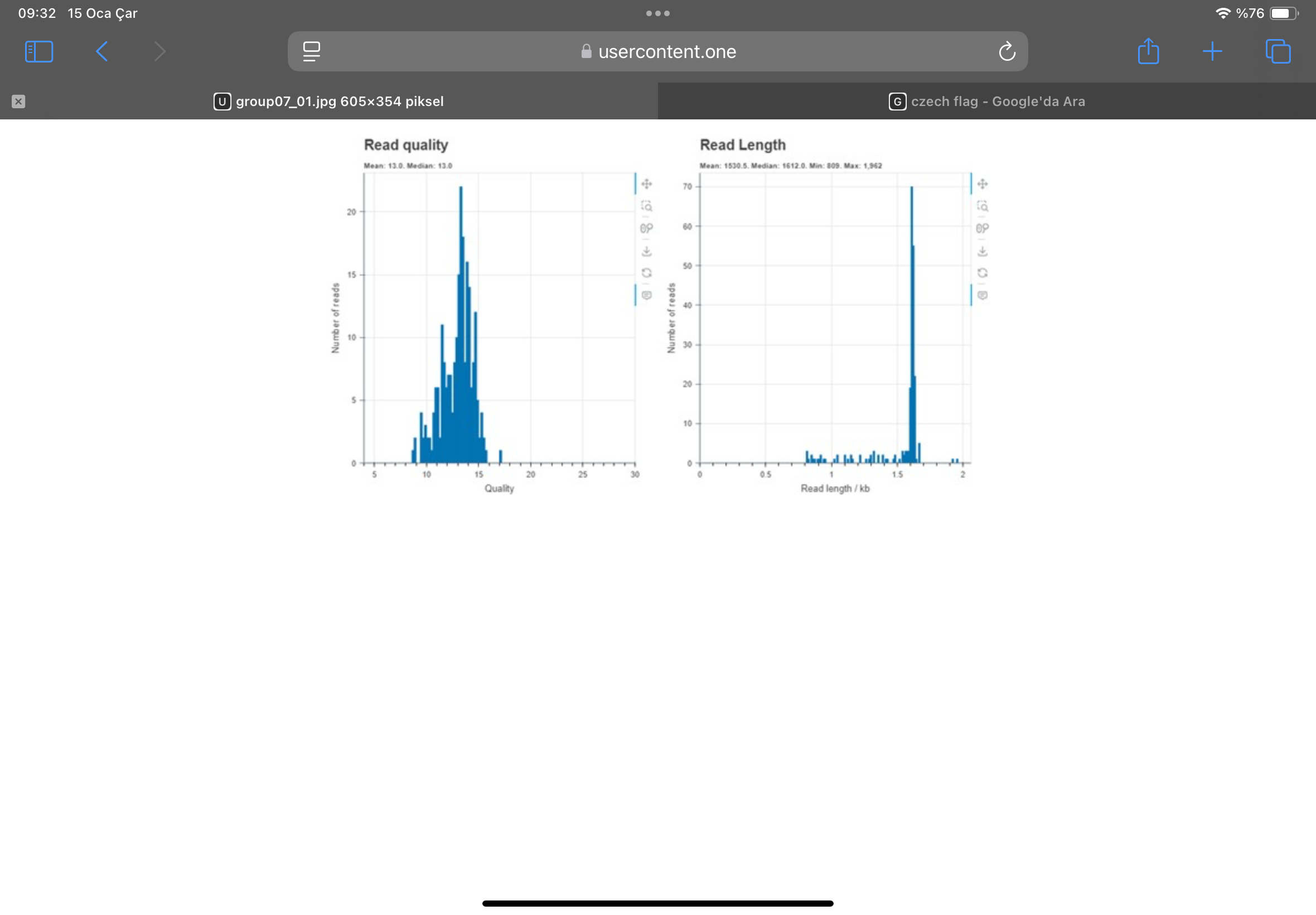 Observation: the system identified particular species of bacteria

Evaluation: the system identified mostly Bacillus subtilis, Staphylococcus warneri, S. hominis, S. epidermidis, S. aureus

Conclusion: Staphylococcus genus are common on the skin, but Bacillus subtilis is not common on the skin, mostly common on the soil and the plants
Evaluation by Epi2ME
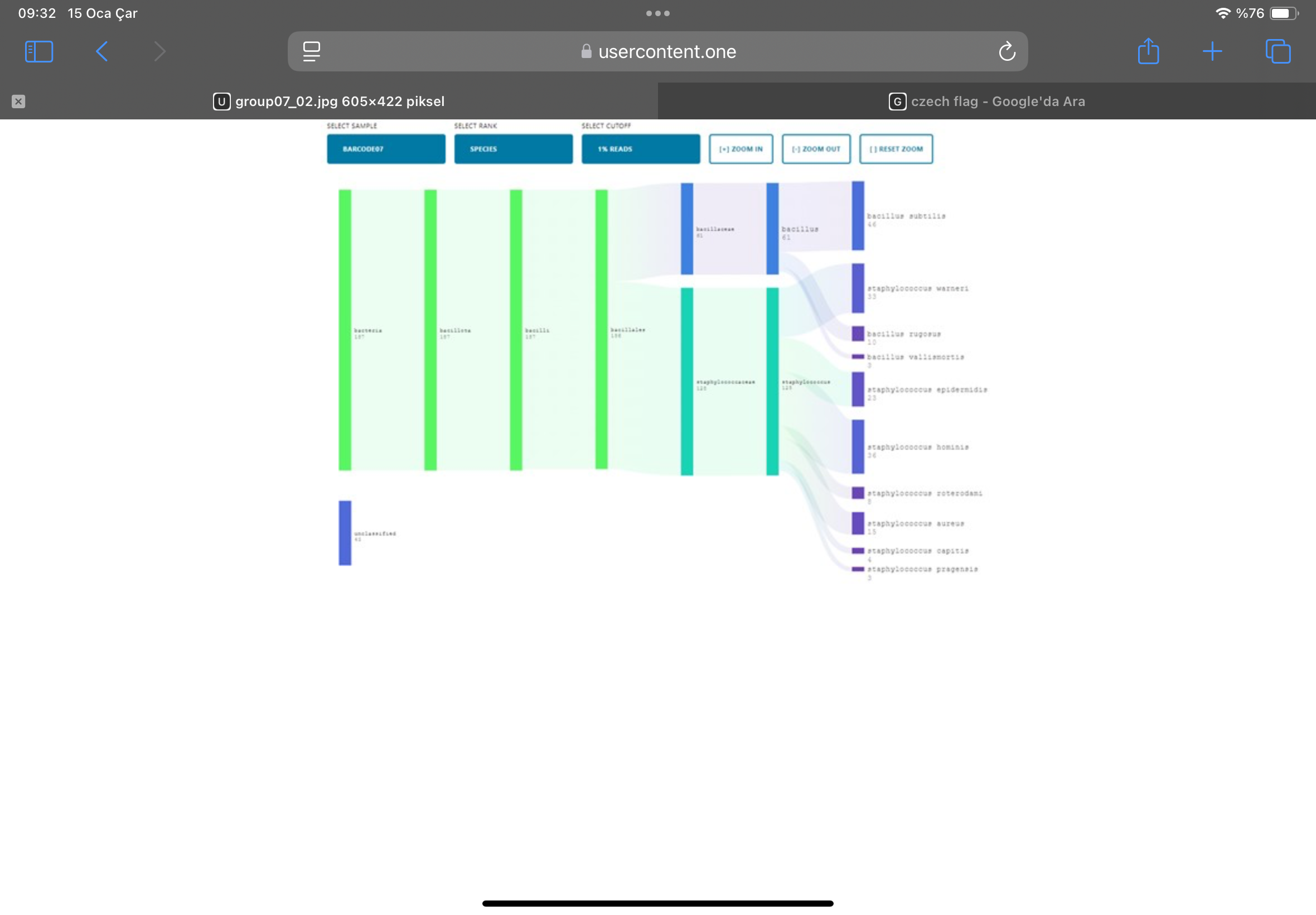 Top 5 Represented Bacteria
Thanks For Your Attention